ELE427COMMUNICATION THEORY – II
ANKARA UNIVERSITY
FACULTY OF ENGINEERING
ELECTRICAL AND ELECTRONICS ENGINEERING DEPARTMENT
ELE427 COMMUNICATION THEORY - II
LECTURE 7
PCM AND PREDICTIVE CODING:
	QUANTIZATION NOISE IN PCM 
	DECODING NOISE IN PCM
Ankara University,                                                                                                               Electrical and Electronics Engineering Department, ELE427 Communication Theory II
Ankara University,                                                                                                               Electrical and Electronics Engineering Department, ELE427 Communication Theory II
Ankara University,                                                                                                               Electrical and Electronics Engineering Department, ELE427 Communication Theory II
Quantization Noise

Although PCM reconstruction most often takes the form of staircase filtering, as in Fig. 12.1–2 (Carlson, page 545), we’ll find the impulse reconstruction model in Fig. 12.1–5 (Carlson, page 549) more convenient for the analysis of quantization noise.
Ankara University,                                                                                                               Electrical and Electronics Engineering Department, ELE427 Communication Theory II
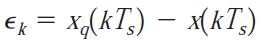 Ankara University,                                                                                                               Electrical and Electronics Engineering Department, ELE427 Communication Theory II
Ankara University,                                                                                                               Electrical and Electronics Engineering Department, ELE427 Communication Theory II
Ankara University,                                                                                                               Electrical and Electronics Engineering Department, ELE427 Communication Theory II
Ankara University,                                                                                                               Electrical and Electronics Engineering Department, ELE427 Communication Theory II
Ankara University,                                                                                                               Electrical and Electronics Engineering Department, ELE427 Communication Theory II
Ankara University,                                                                                                               Electrical and Electronics Engineering Department, ELE427 Communication Theory II
PCM WITH NOISE

The resulting digital errors produce decoding noise. 

After defining the error threshold level, we’ll be in a position to make a meaningful comparison of PCM with analog modulation methods.
Ankara University,                                                                                                               Electrical and Electronics Engineering Department, ELE427 Communication Theory II
Decoding Noise

Random noise added to the PCM signal at the receiver causes regeneration errors that appear as erroneous digits in the codewords. 

The decoder then puts out a different quantum level than the one intended for a particular sample.
Ankara University,                                                                                                               Electrical and Electronics Engineering Department, ELE427 Communication Theory II
Ankara University,                                                                                                               Electrical and Electronics Engineering Department, ELE427 Communication Theory II
Ankara University,                                                                                                               Electrical and Electronics Engineering Department, ELE427 Communication Theory II
References
Communication Systems, An Introduction to Signal and Noise in Electrical Communication, 5th edition,  A.B. Carlson, P.B. Crilly, J.C. Rutledge, Mc Graw Hill.

An Introduction to Analog and Digital Communications, 2nd edition, S. Haykin, M. Moher, Wiley.
Ankara University,                                                                                                               Electrical and Electronics Engineering Department, ELE427 Communication Theory II